Приложение 3
Кошки всех времен и народовМарии Пишвановой
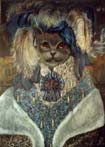 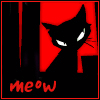 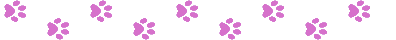 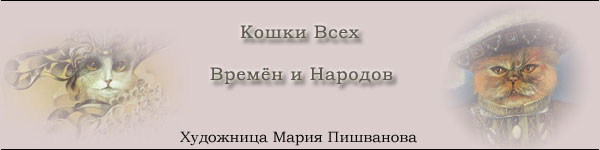 Искусство Марии Пишвановой разносторонне. Выпускница Ленинградского высшего художественно-промышленного училища им. Мухиной, Член Союза Дизайнеров России, художница работает в разных жанрах, стилях и техниках. 
Одним из любимых ее проектов является проект «Кошки всех времен и народов», начатый в 1989 г. Выставки этого проекта с большим успехом прошли в Швейцарии, Германии и Австрии. Все работы с этих выставок были проданы прямо на выставках.
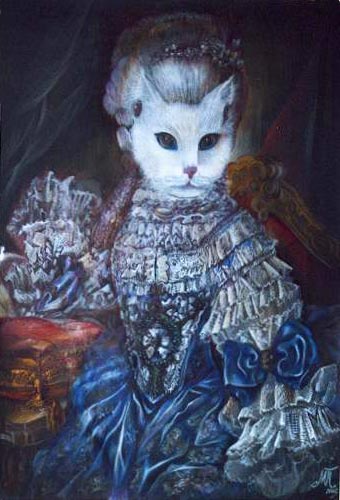 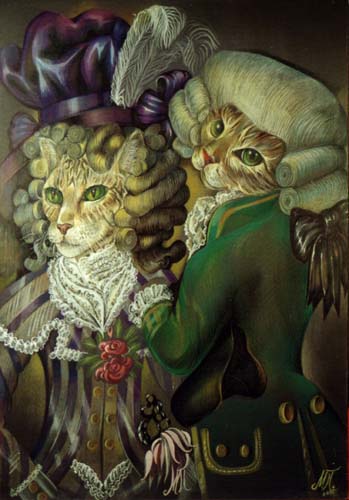 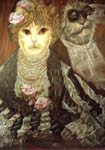 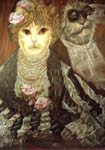 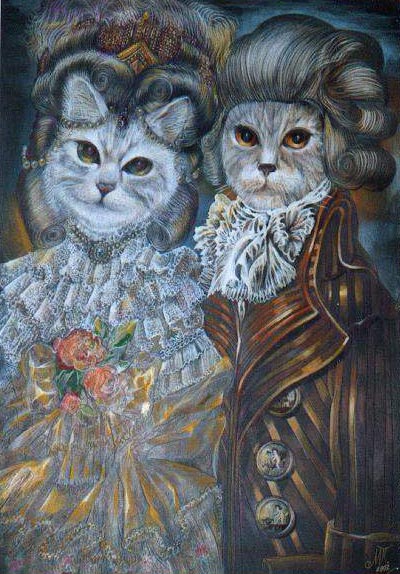 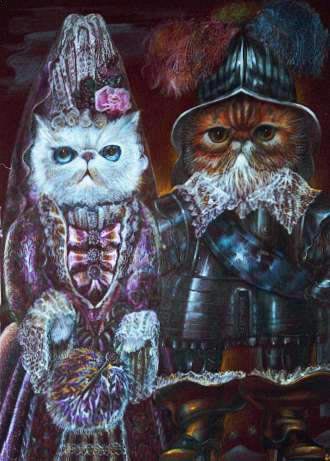 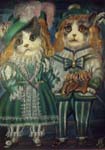 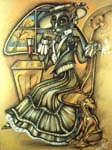 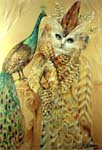 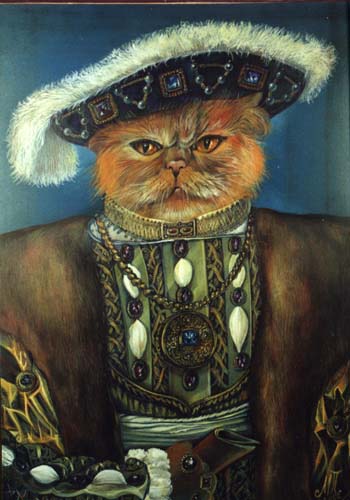 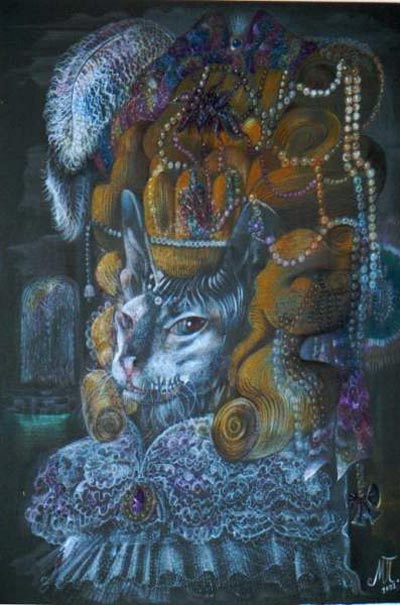 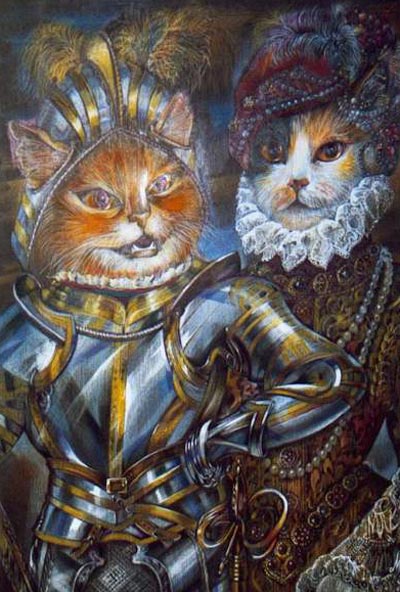